Open Data Platforms at the Colorado Department of Public Health and Environment
Eric Brown, M.P.A. 
Environmental Data Coordinator
Colorado Department of 
Public Health & Environment
Colorado DPHE Platforms


Data Request System
Local Environmental Health Reporting Tool
Environmental Web Drawer
Colorado Information Marketplace
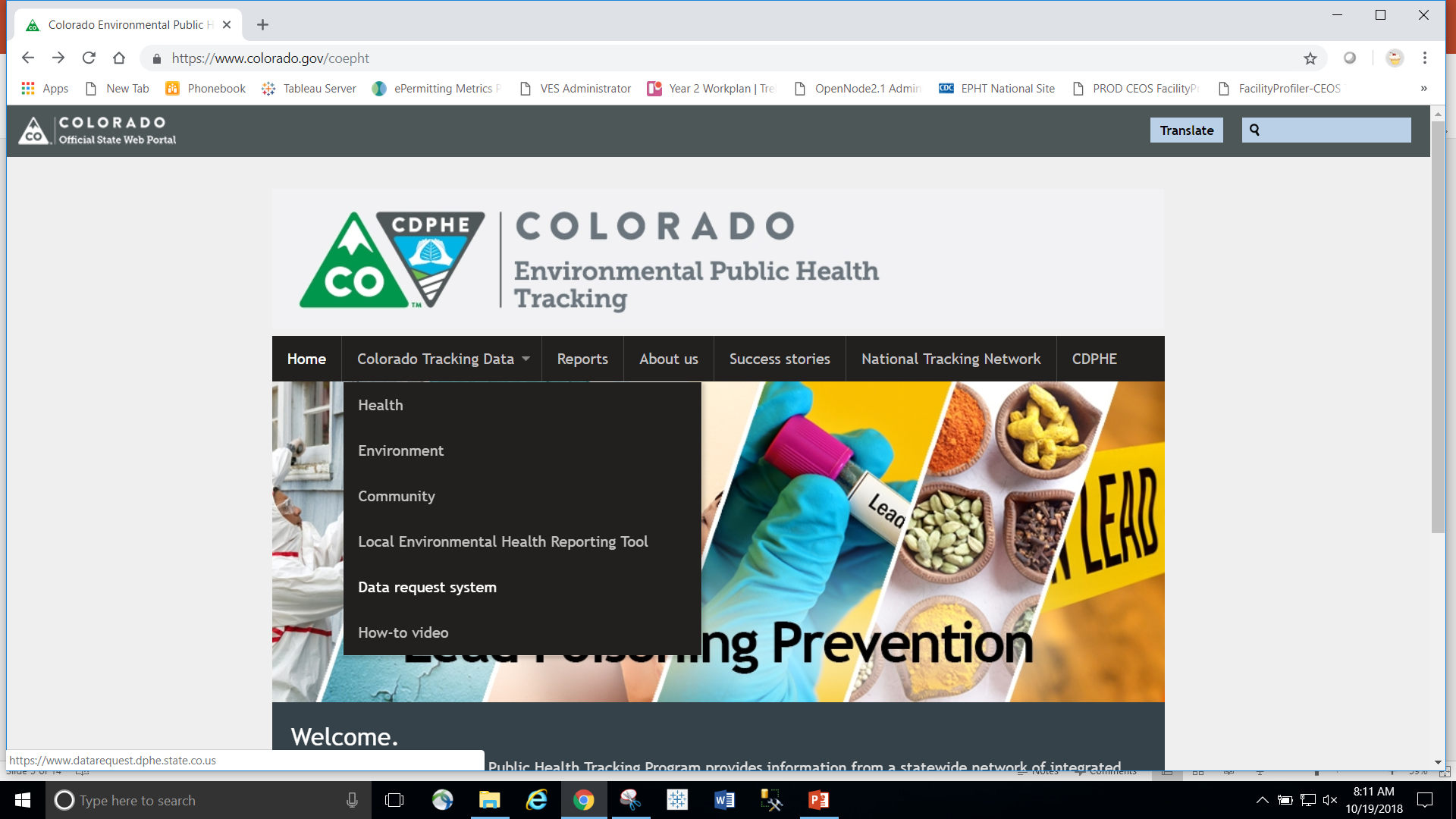 CDPHE Data Request System
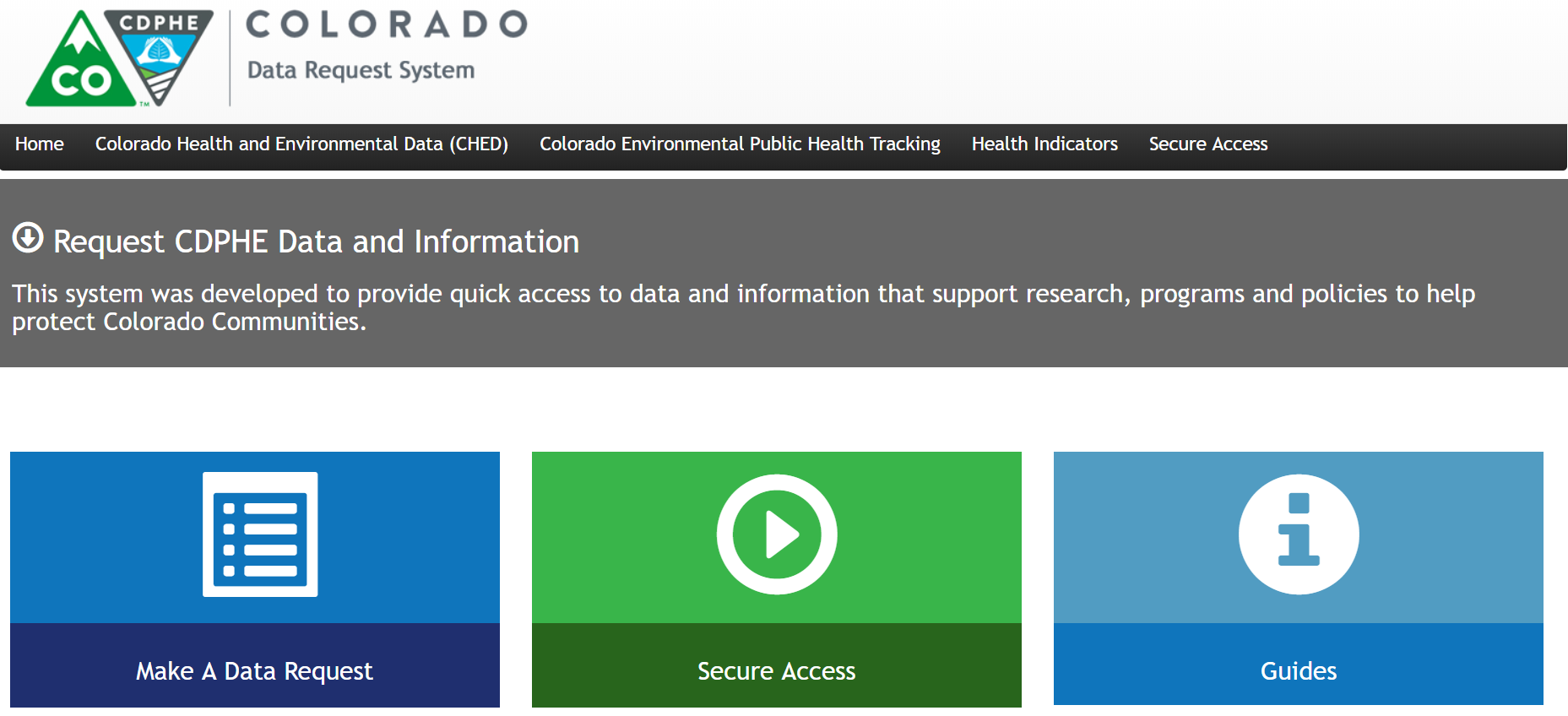 Access to a variety of public and secure environmental or public health data and records
CDPHE Data Request System
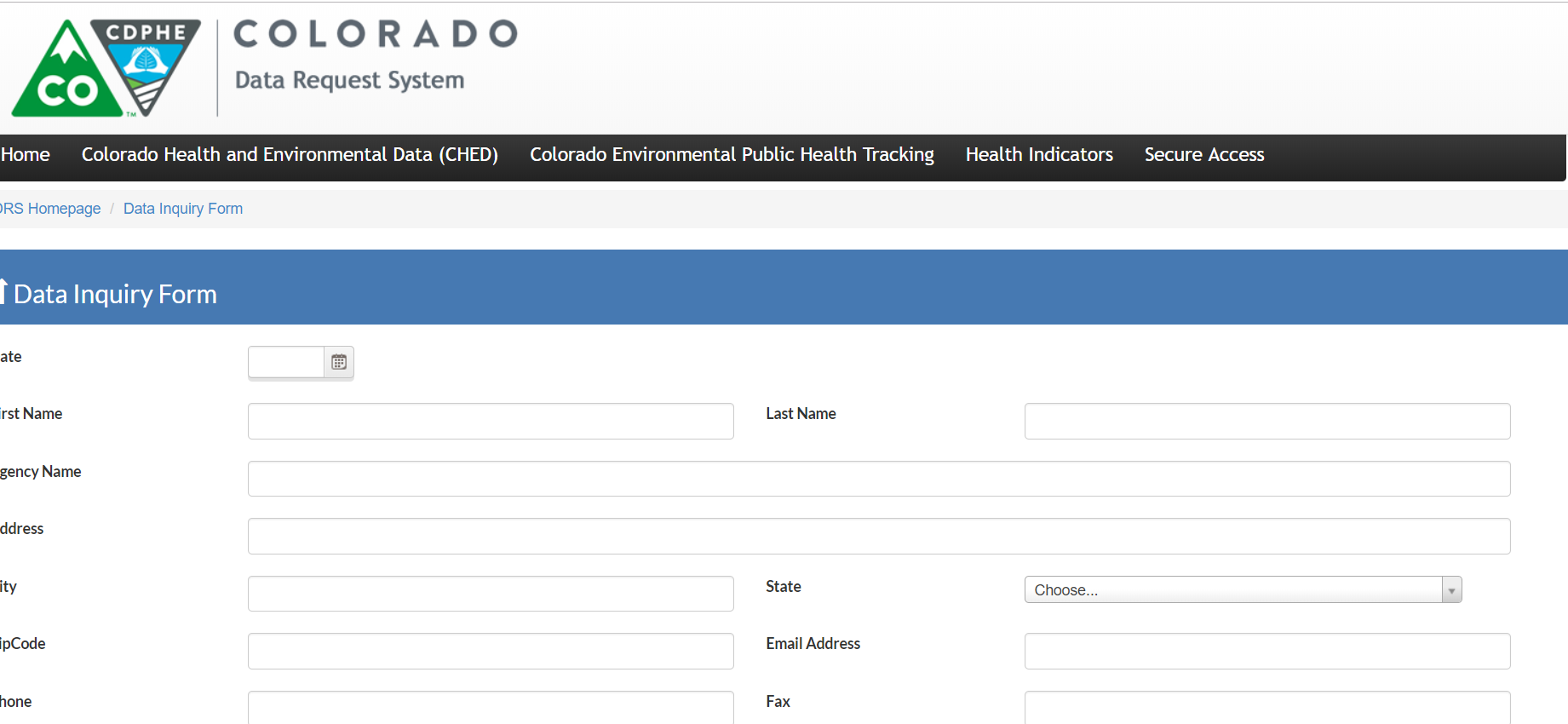 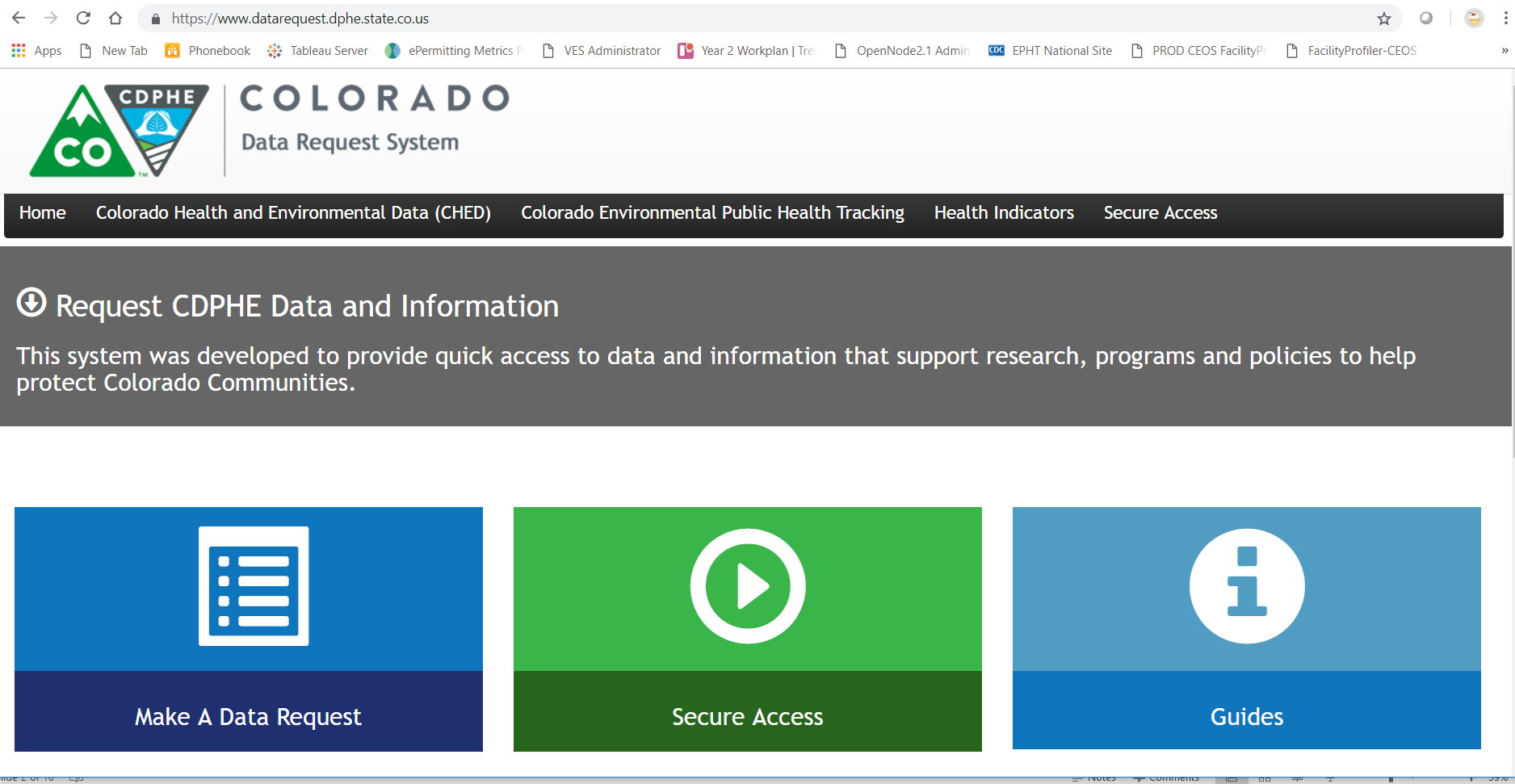 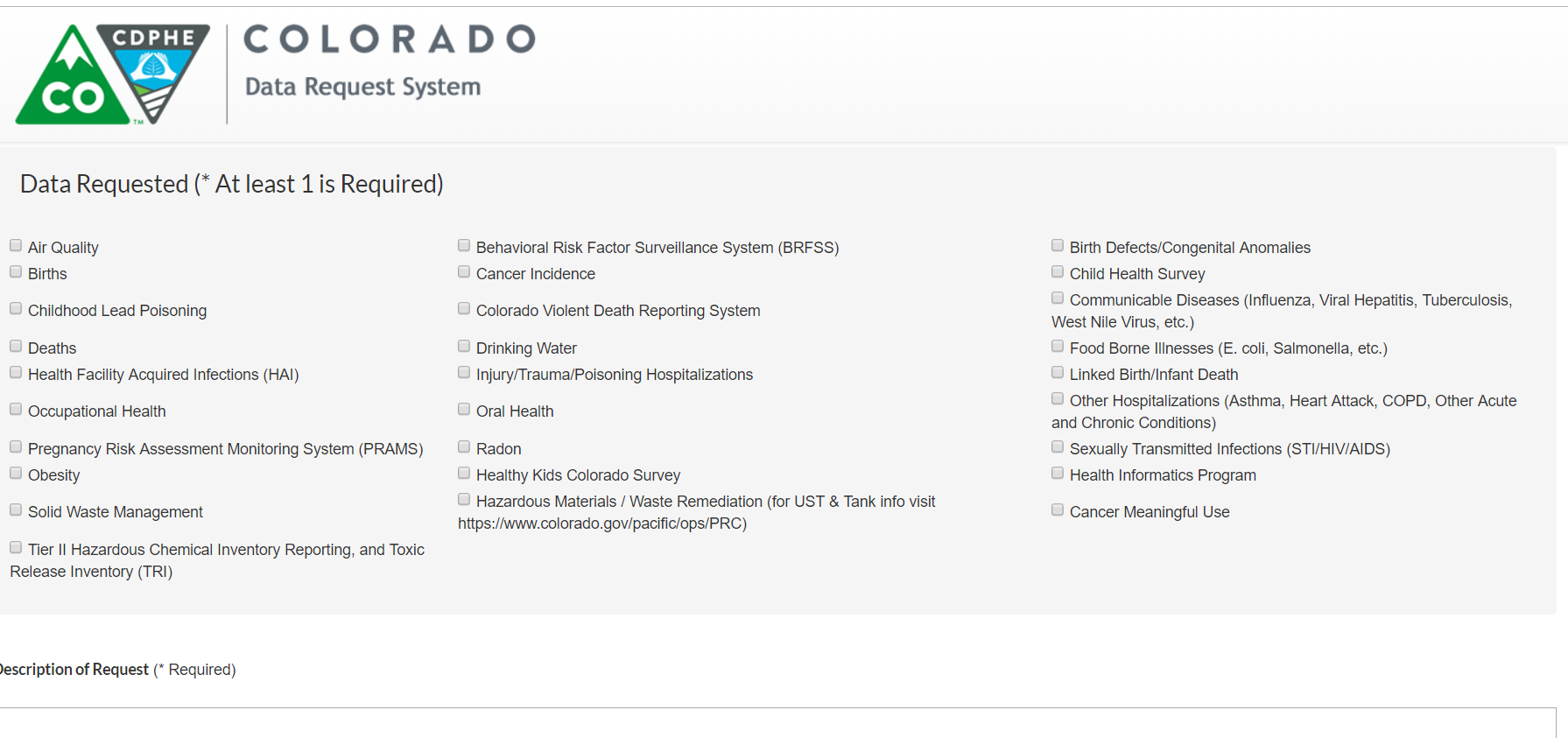 Select from a range of environmental or public health topics
Local Environmental Health Reporting Tool
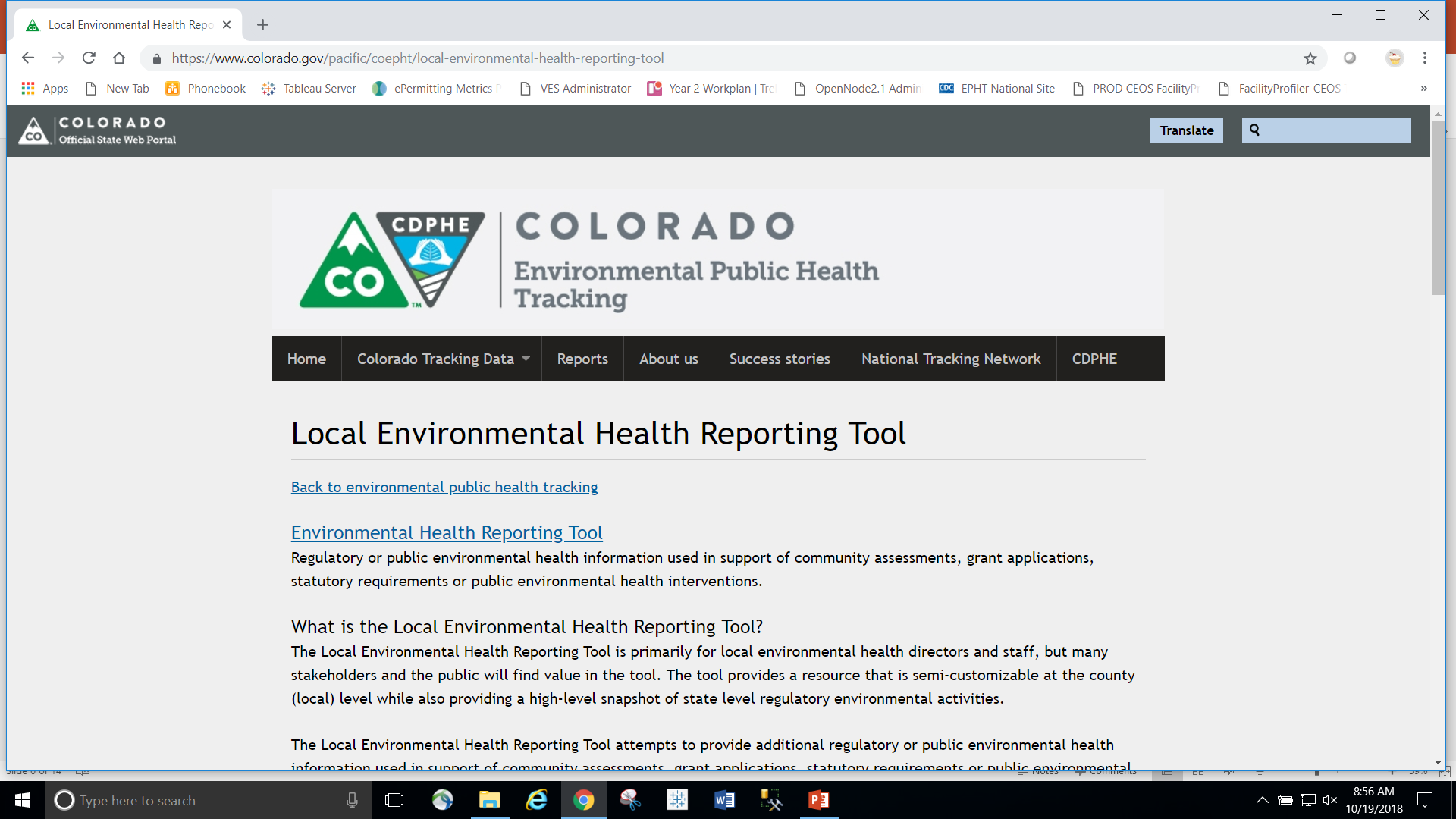 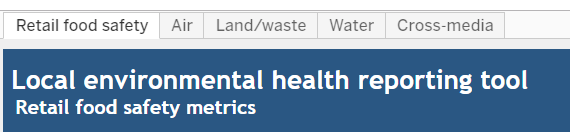 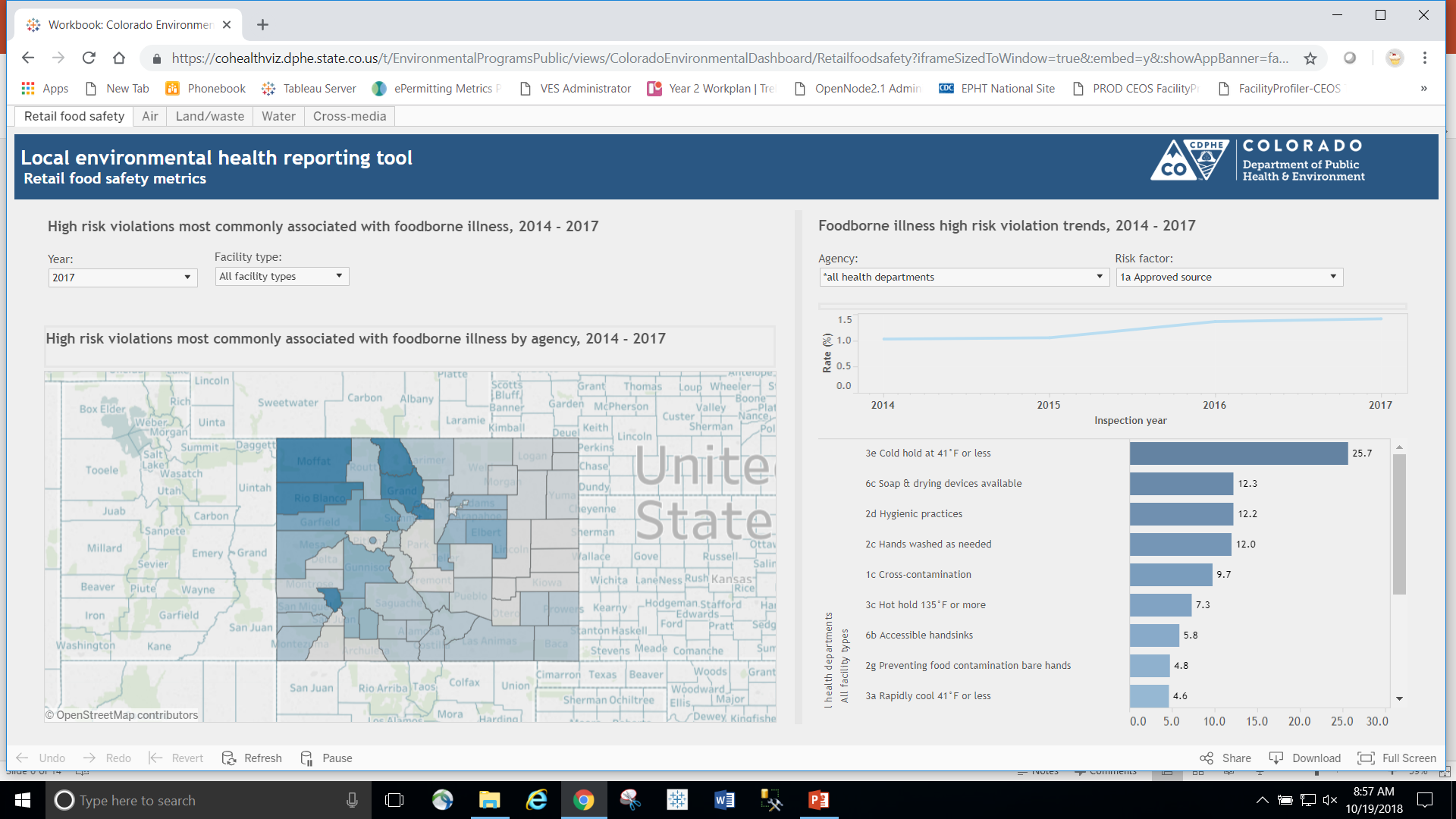 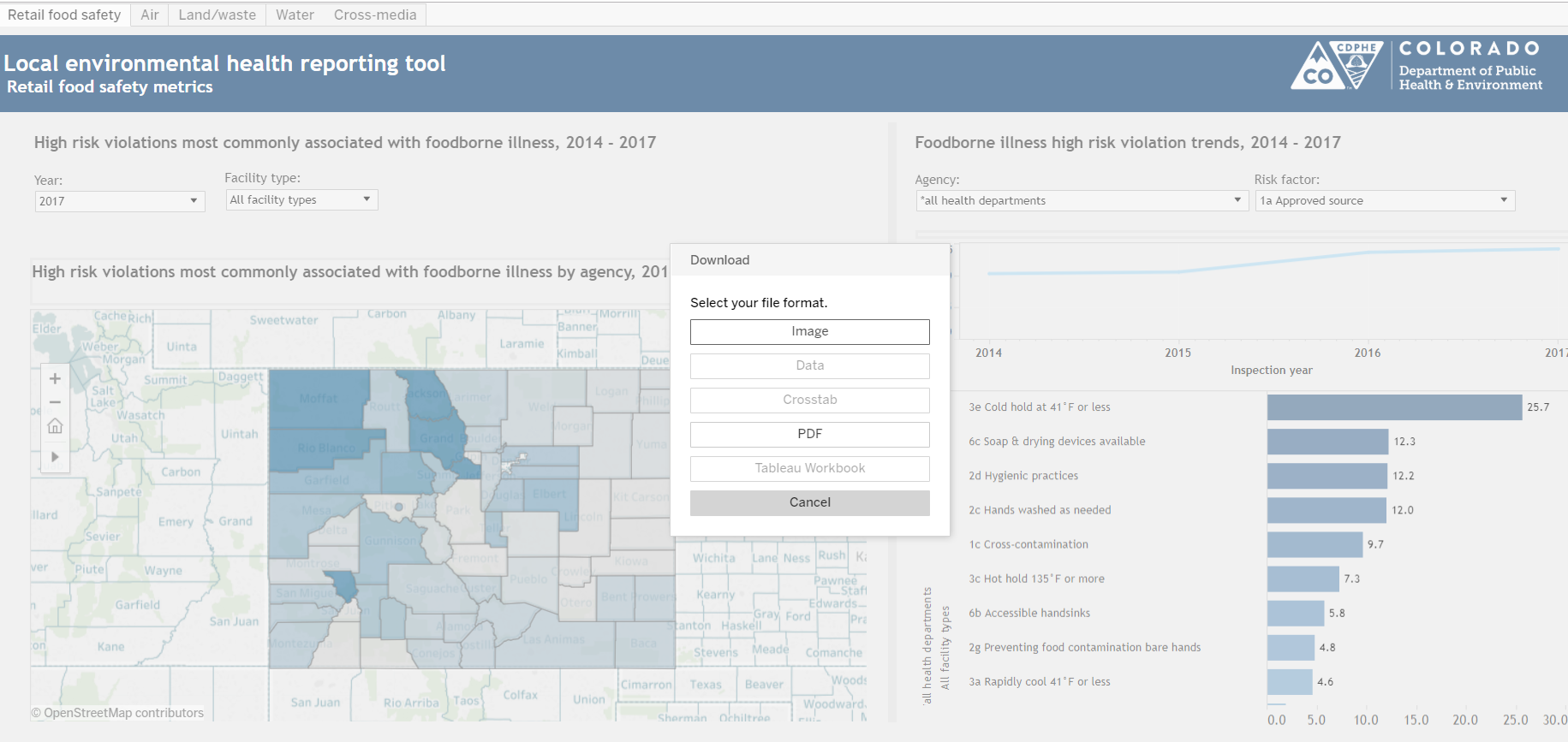 Local EH Reporting tool platform can be configured for raw or summary data download
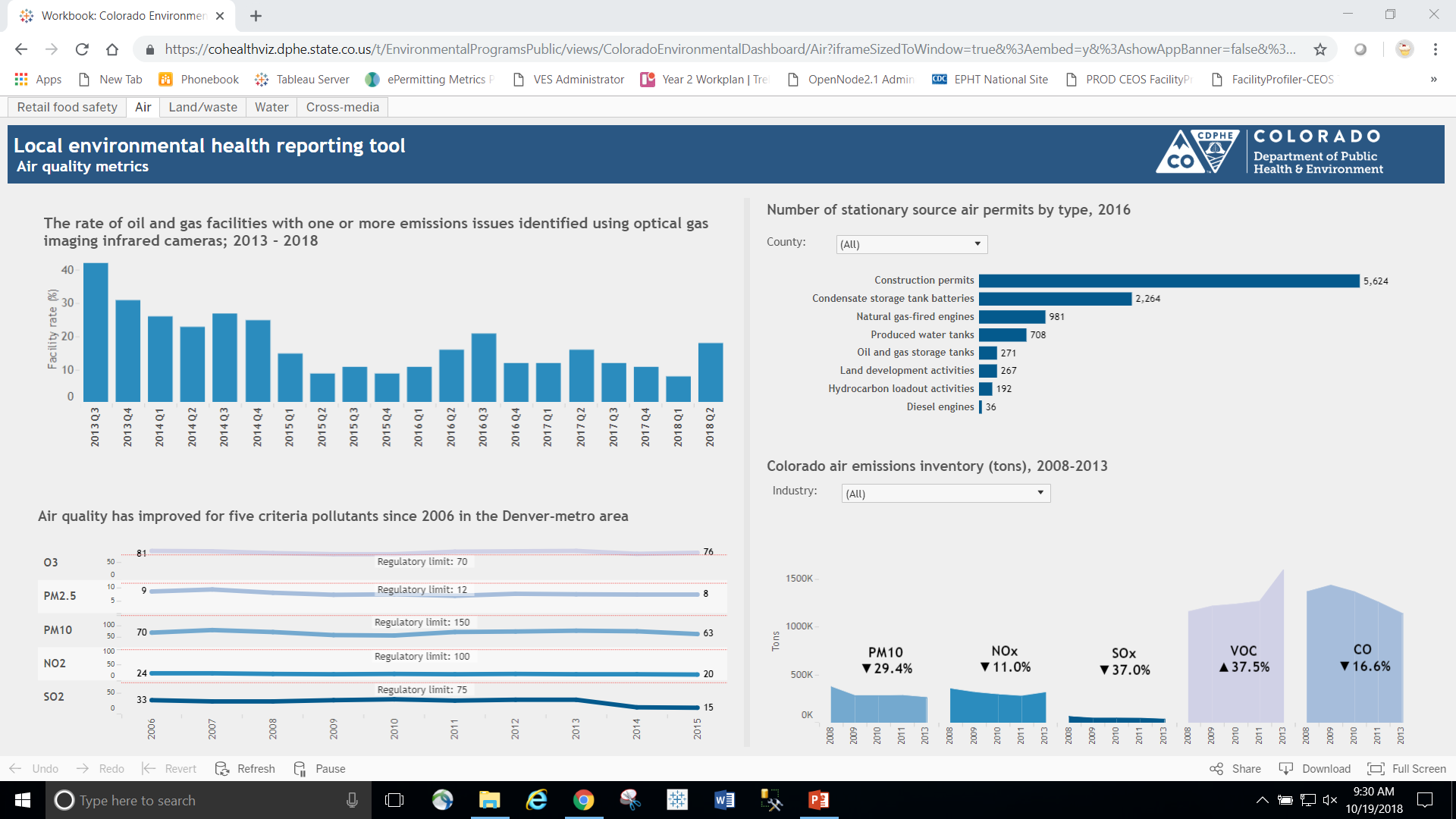 State level measurements and county level queries
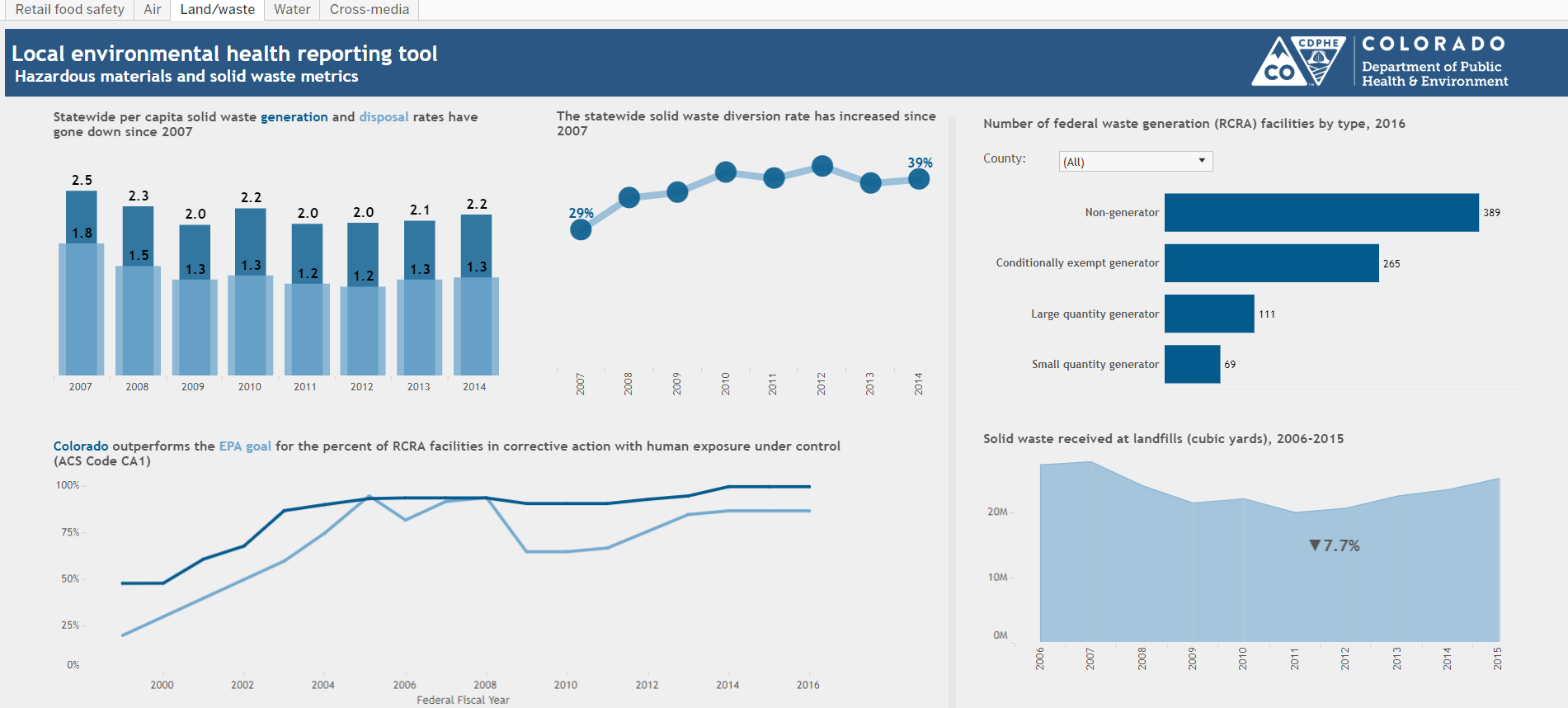 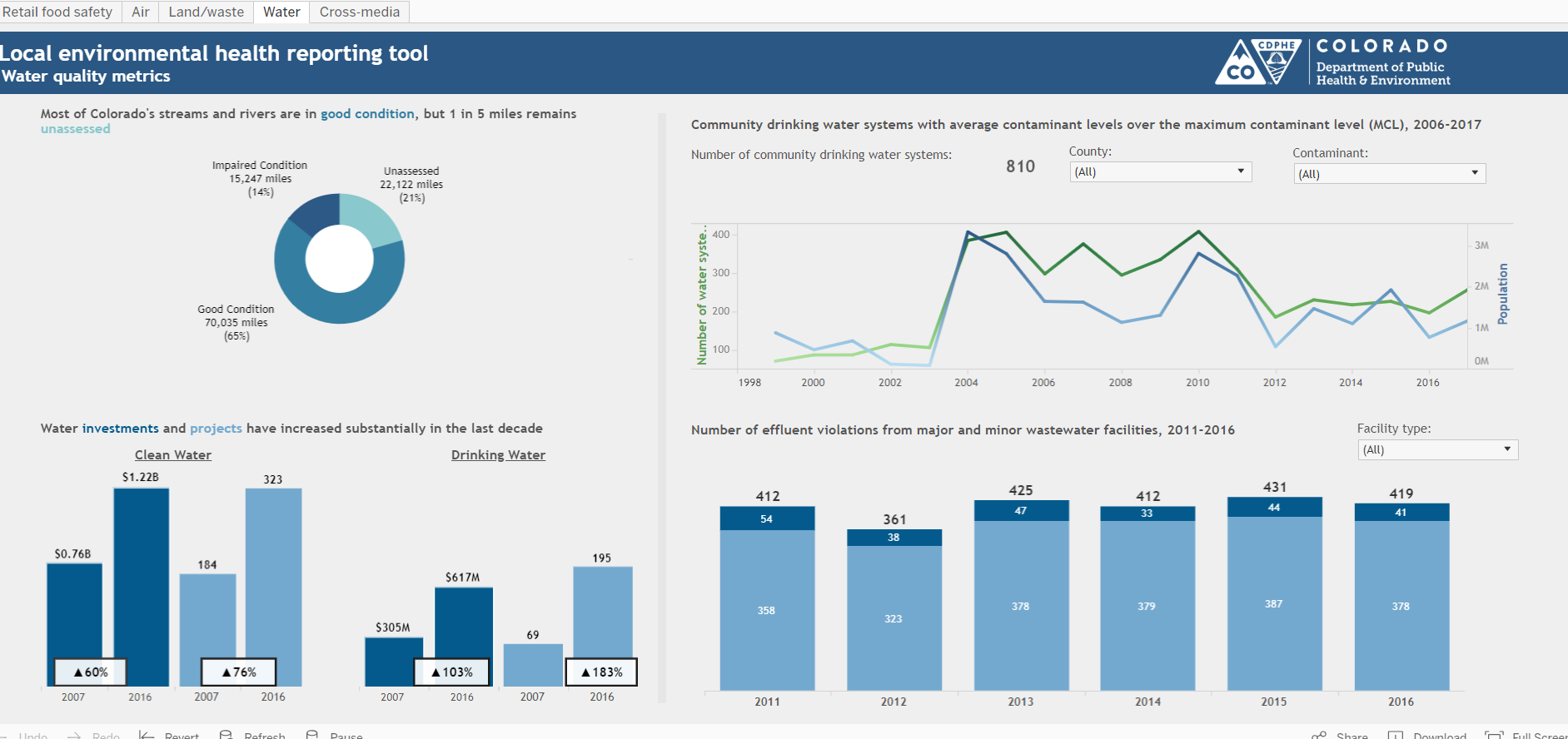 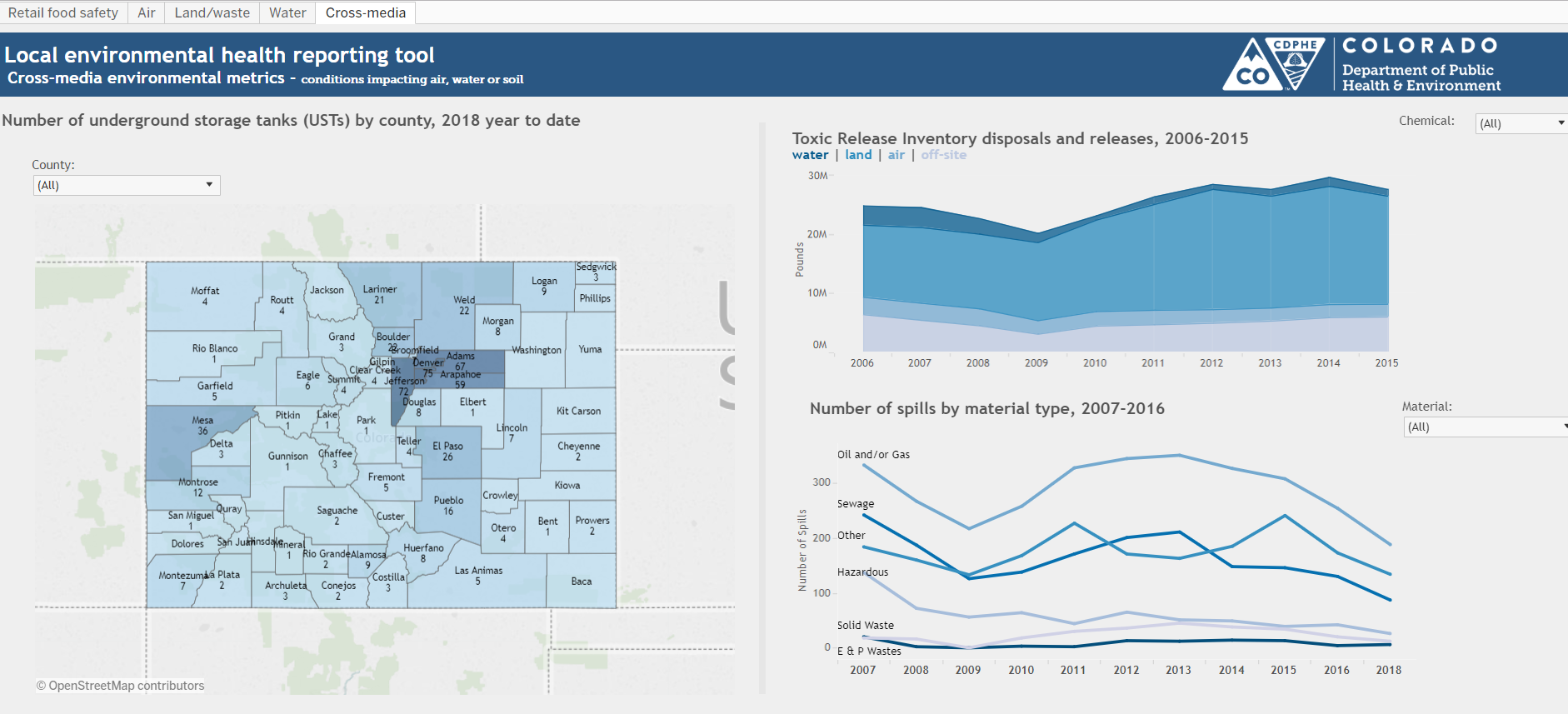 Depending on program data may be queried to industry, material or chemical
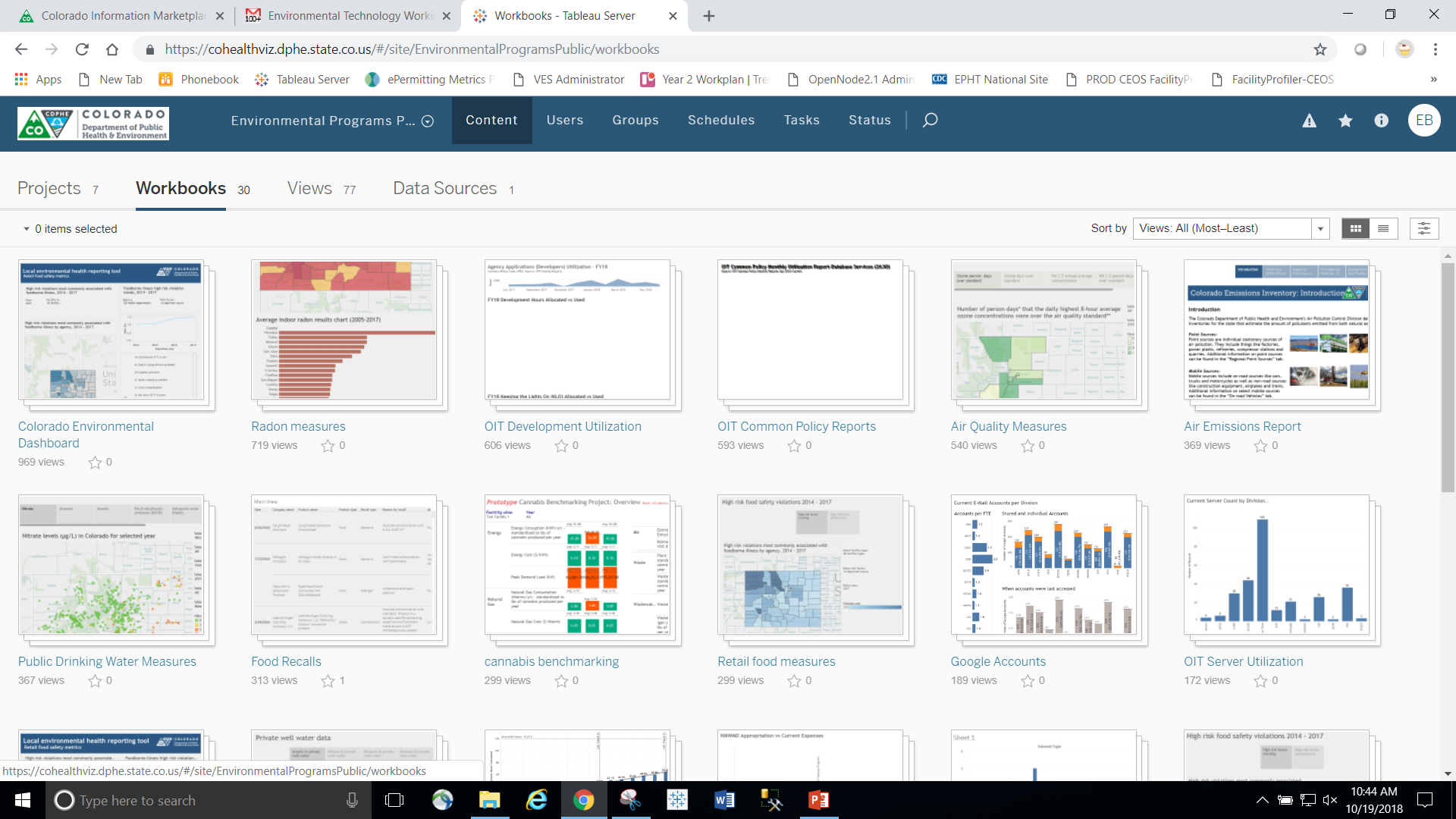 CDPHE Tableau Server provides the platform for internal data sharing and collaboration on program analytics and drives the open data culture shift we want
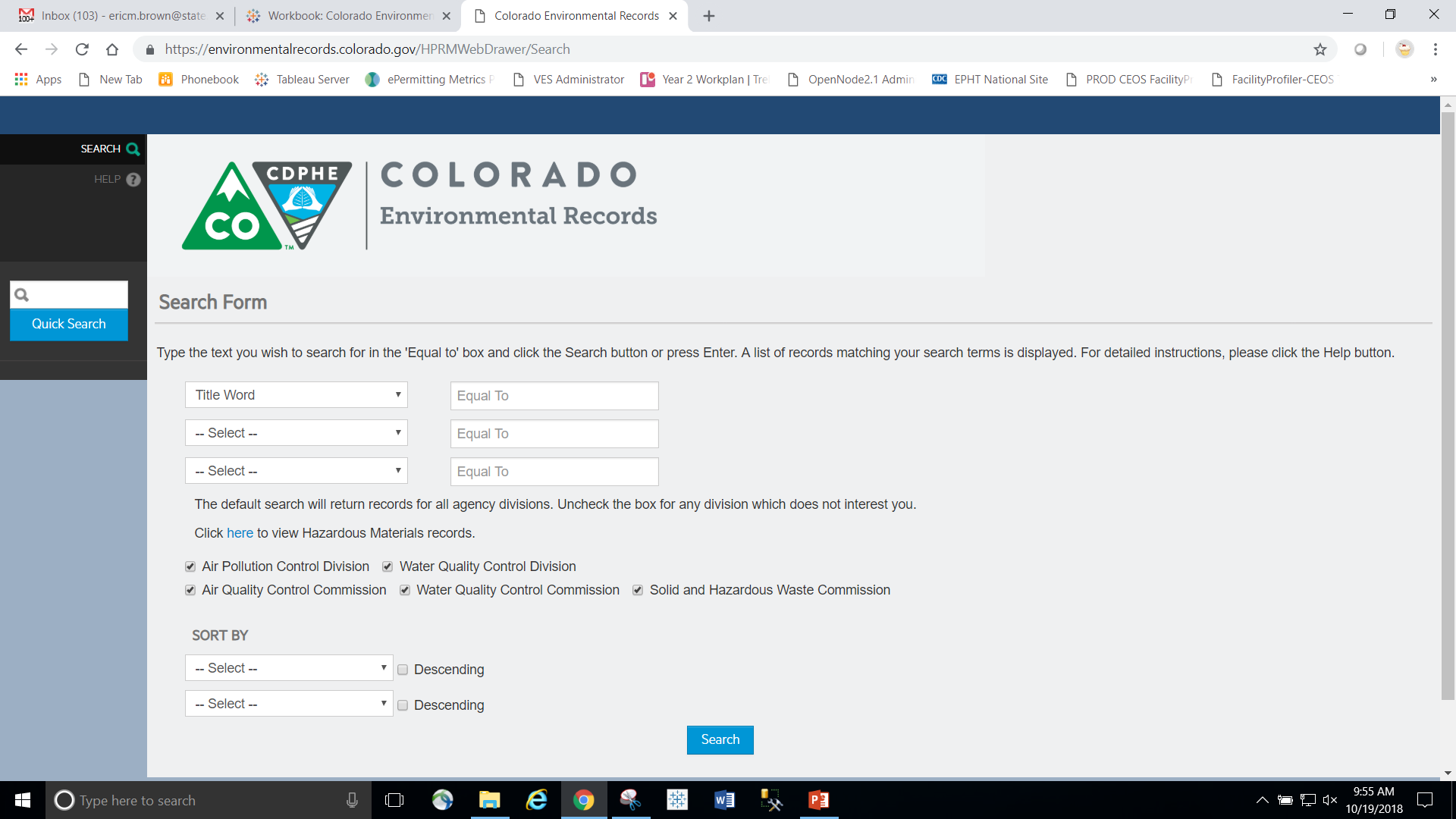 Colorado DPHE environmental programs web drawer provides online access to historical documents and records
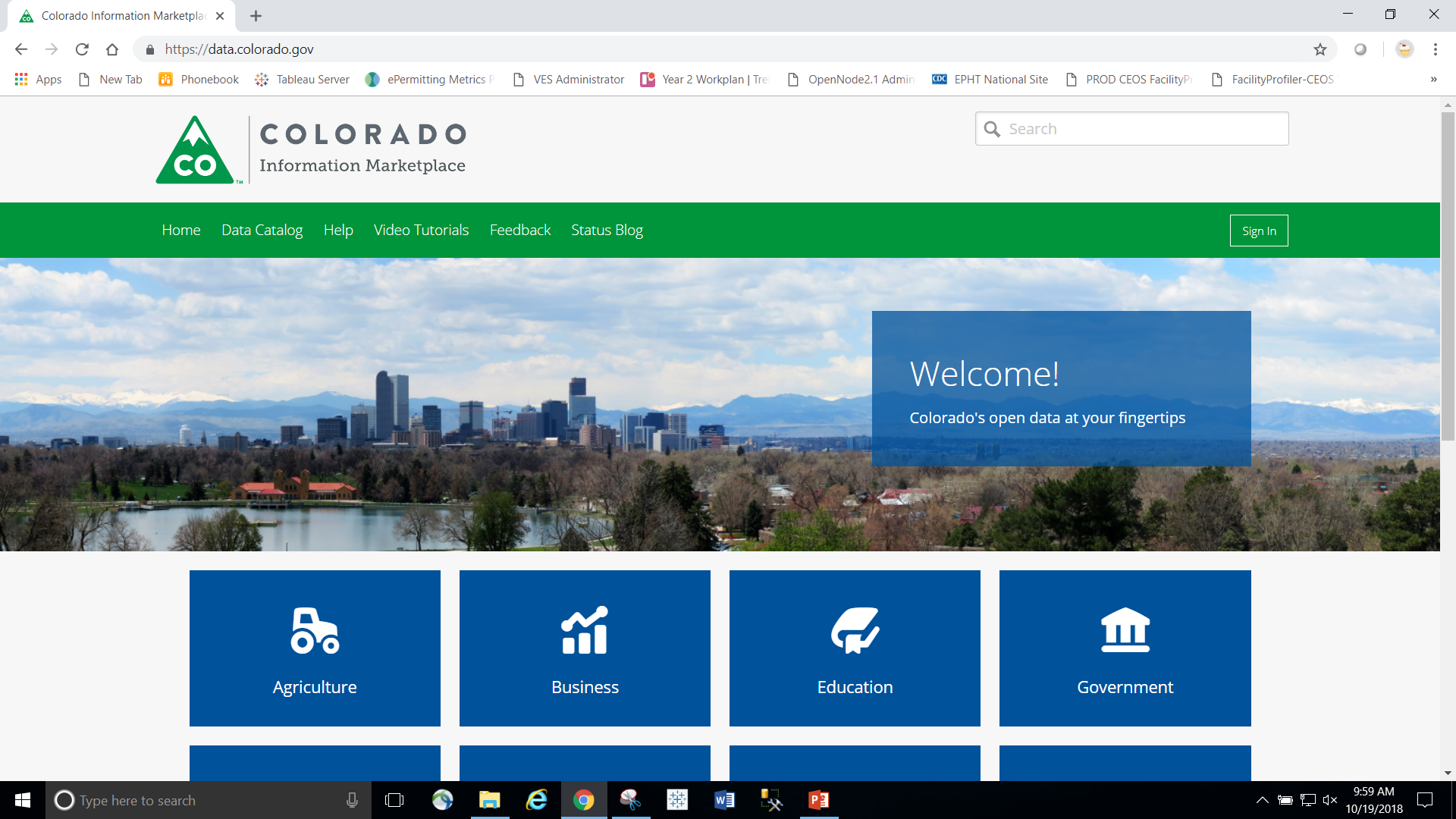 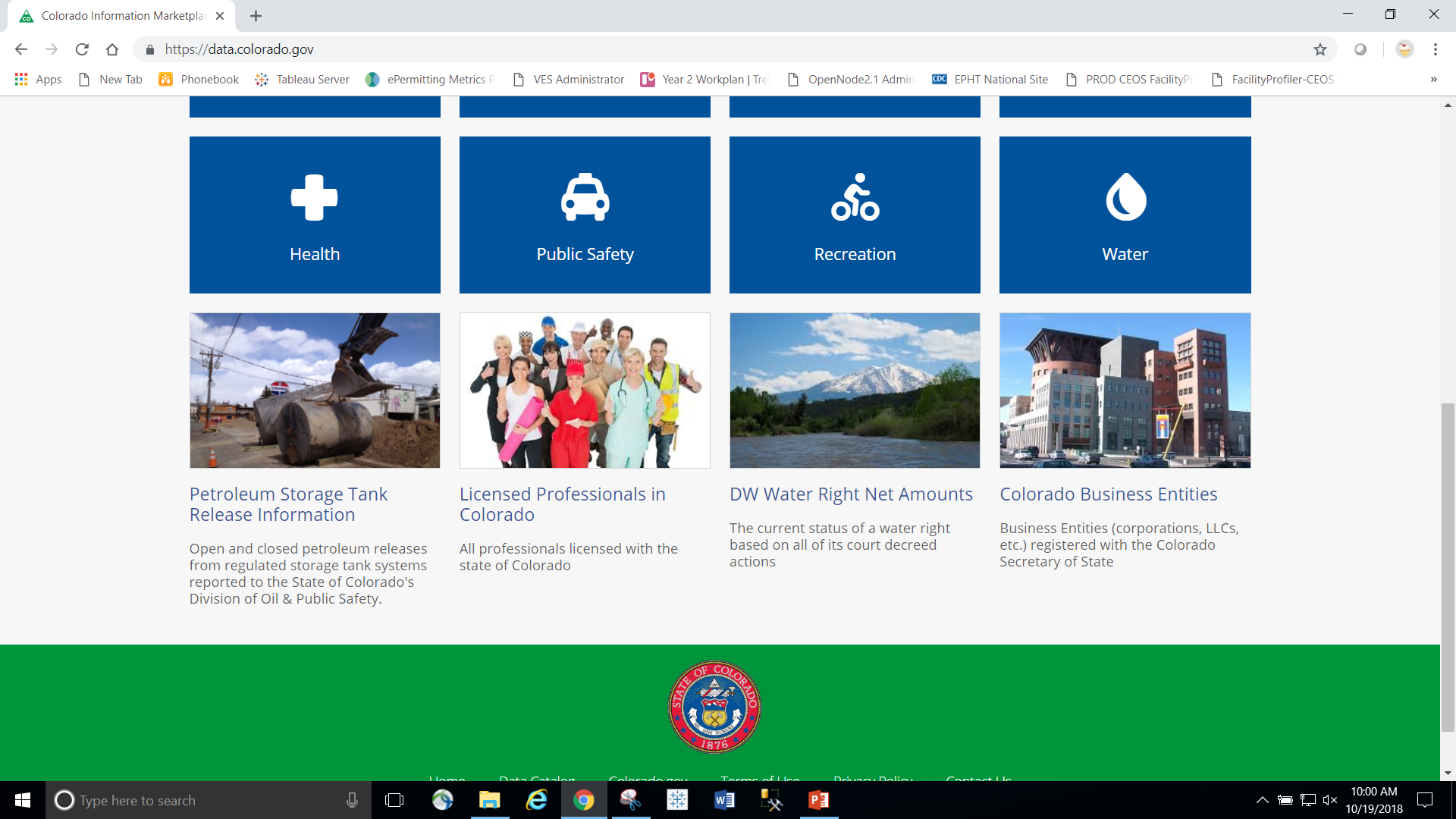 State enterprise level open data portal
Constraints on Open Data in the Public Sector
PhilosophicalCan we provide open data and in what format?ScientificCan the user apply the same analysis methods that the agency does or that the statute requires?CulturalWhat liability might we be exposed to given misinterpretation of the data? ResourcesCosts of development, support & response to inquiry
QUESTIONS?
Eric Brown M.P.A. 
Environmental Data Coordinator
Colorado Department of Public Health & Environment
Email: ericm.brown@state.co.us
Phone: (303) 692-3630